Professions and actions
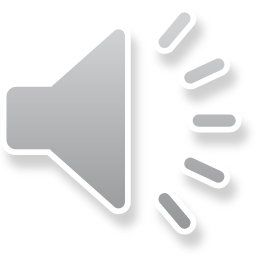 How are you today?
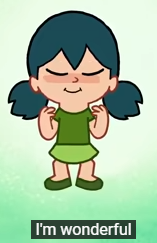 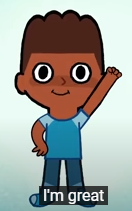 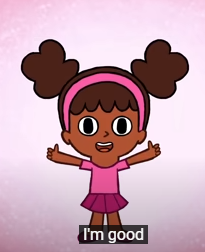 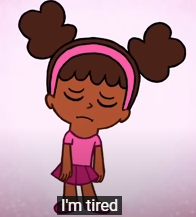 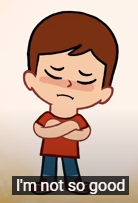 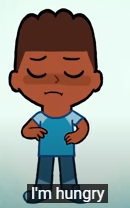 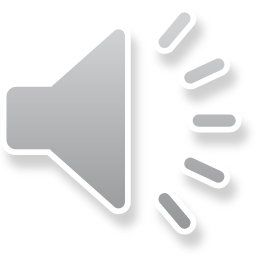 What’s the weather like today?
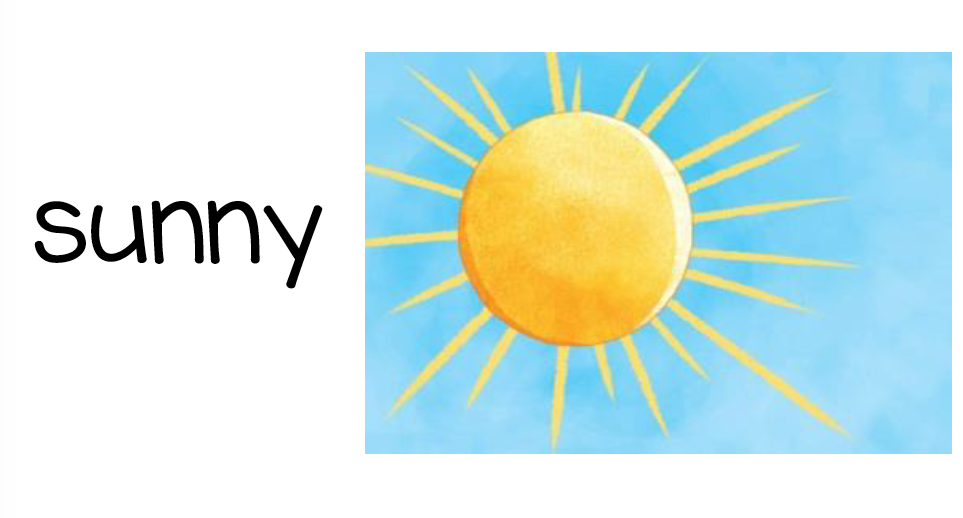 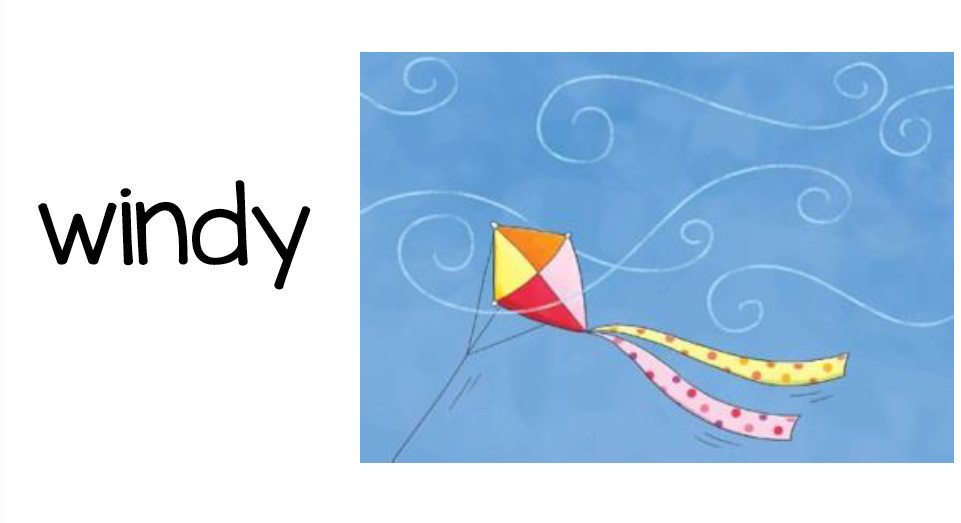 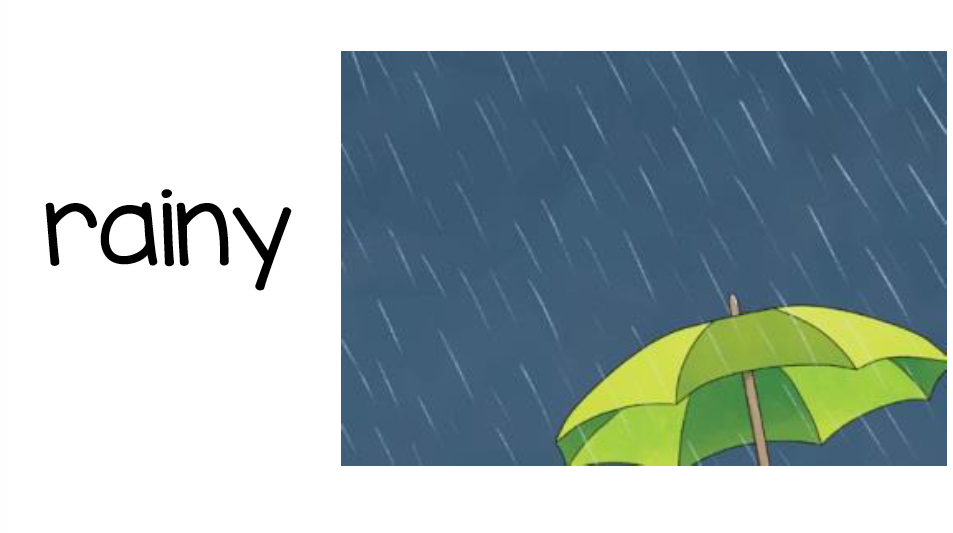 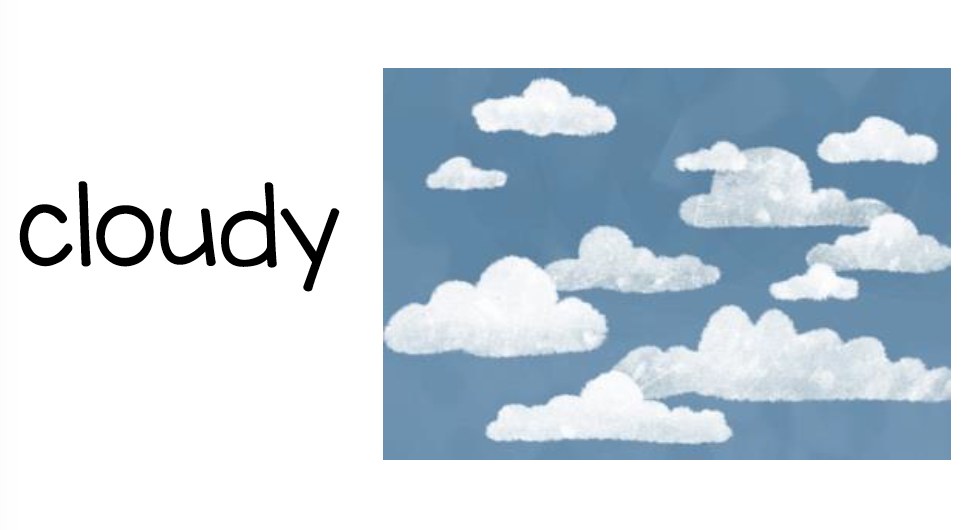 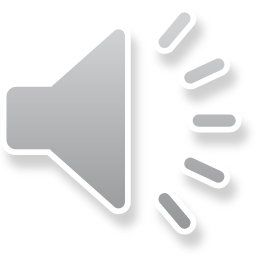 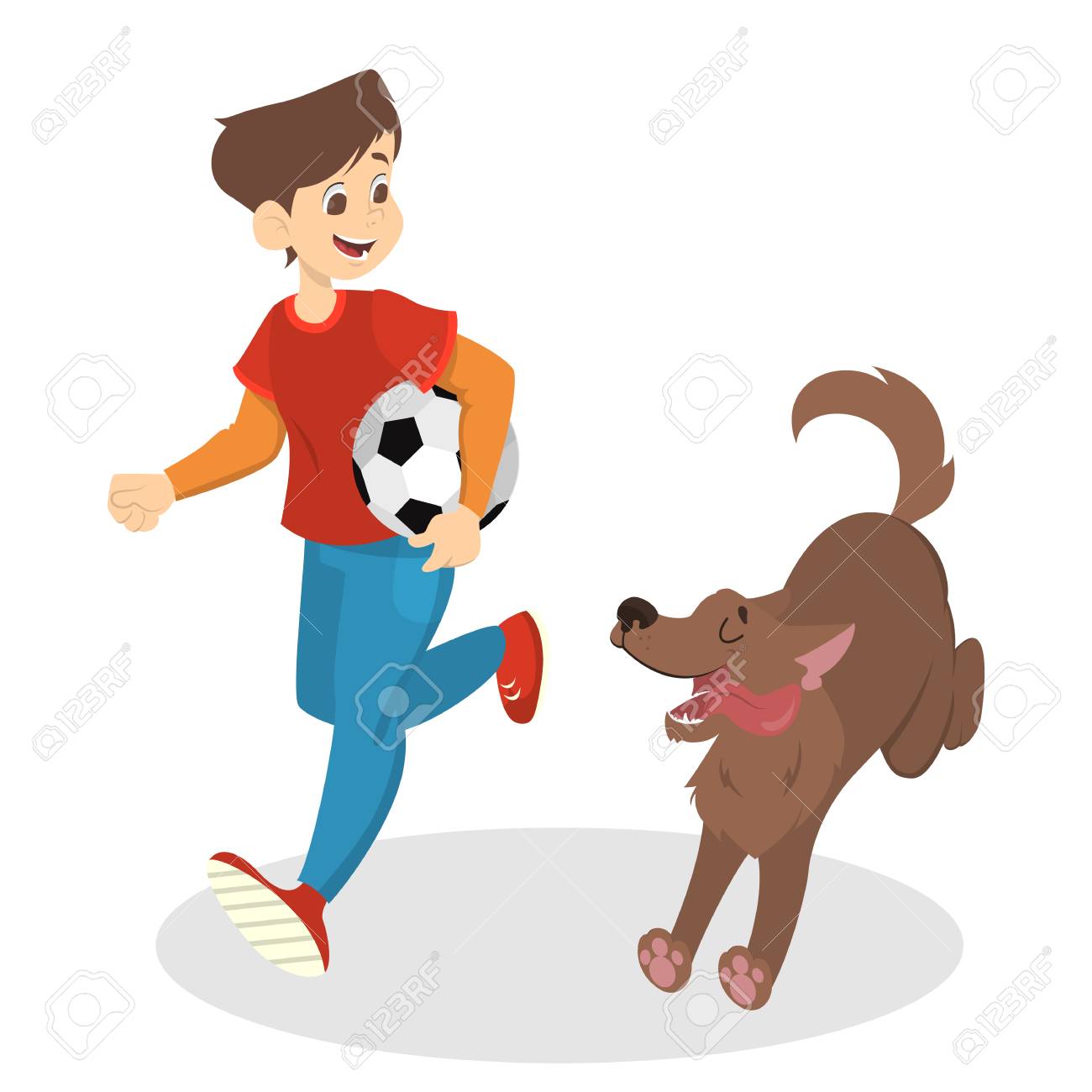 The vet plays football with the dog
Play
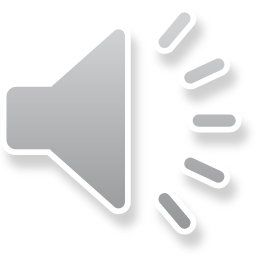 Work
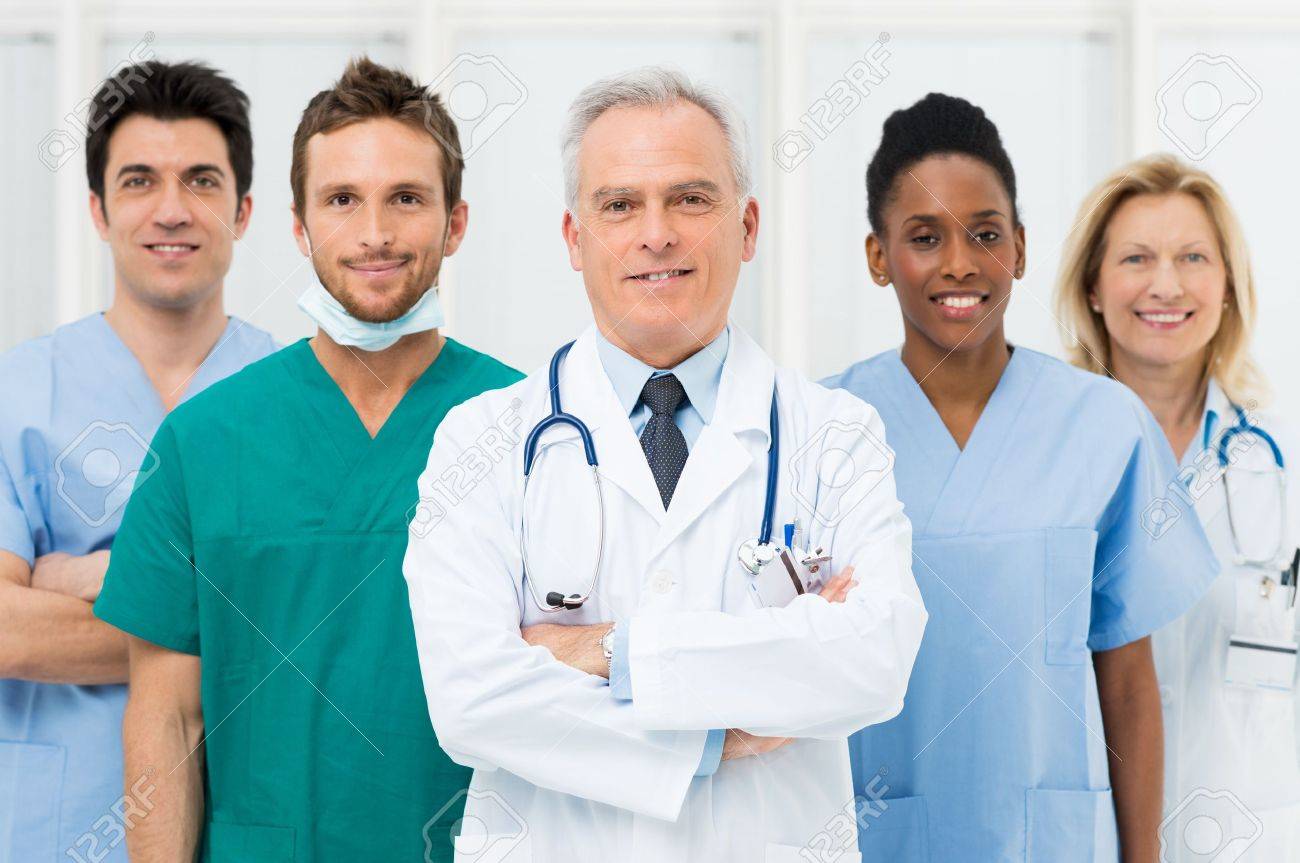 Doctors work in the hospital
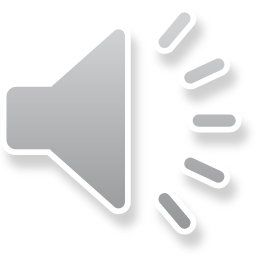 The chef eats delicious food
eat
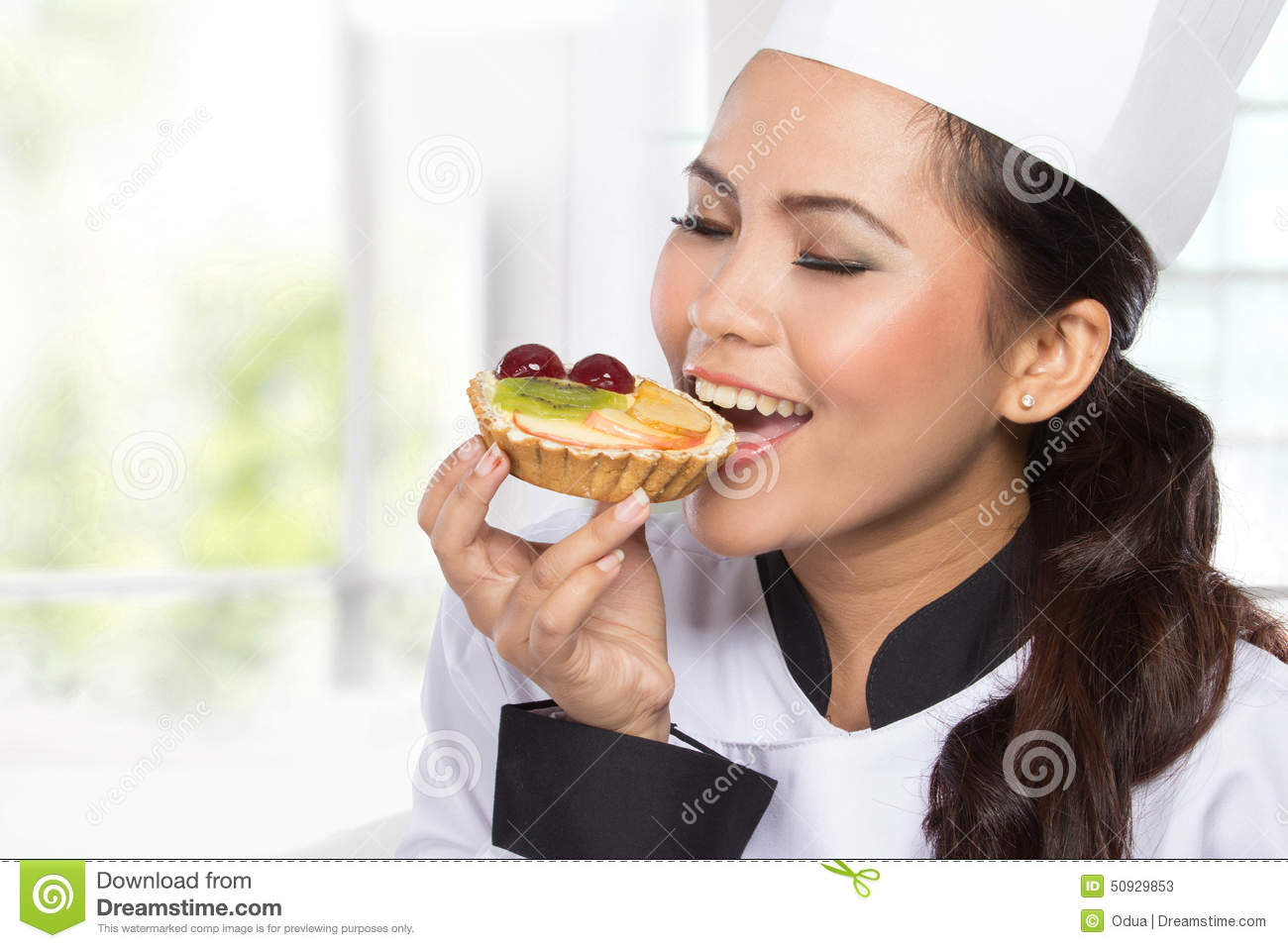 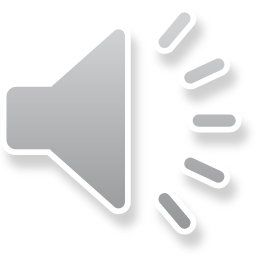 The teacher sings songs
Sing
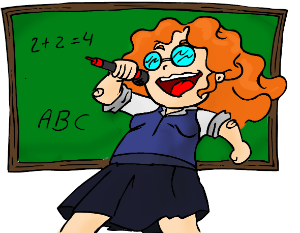 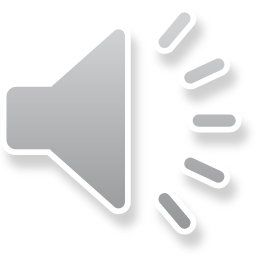 Action verbs
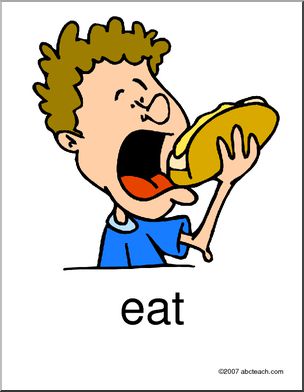 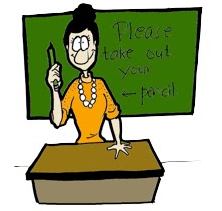 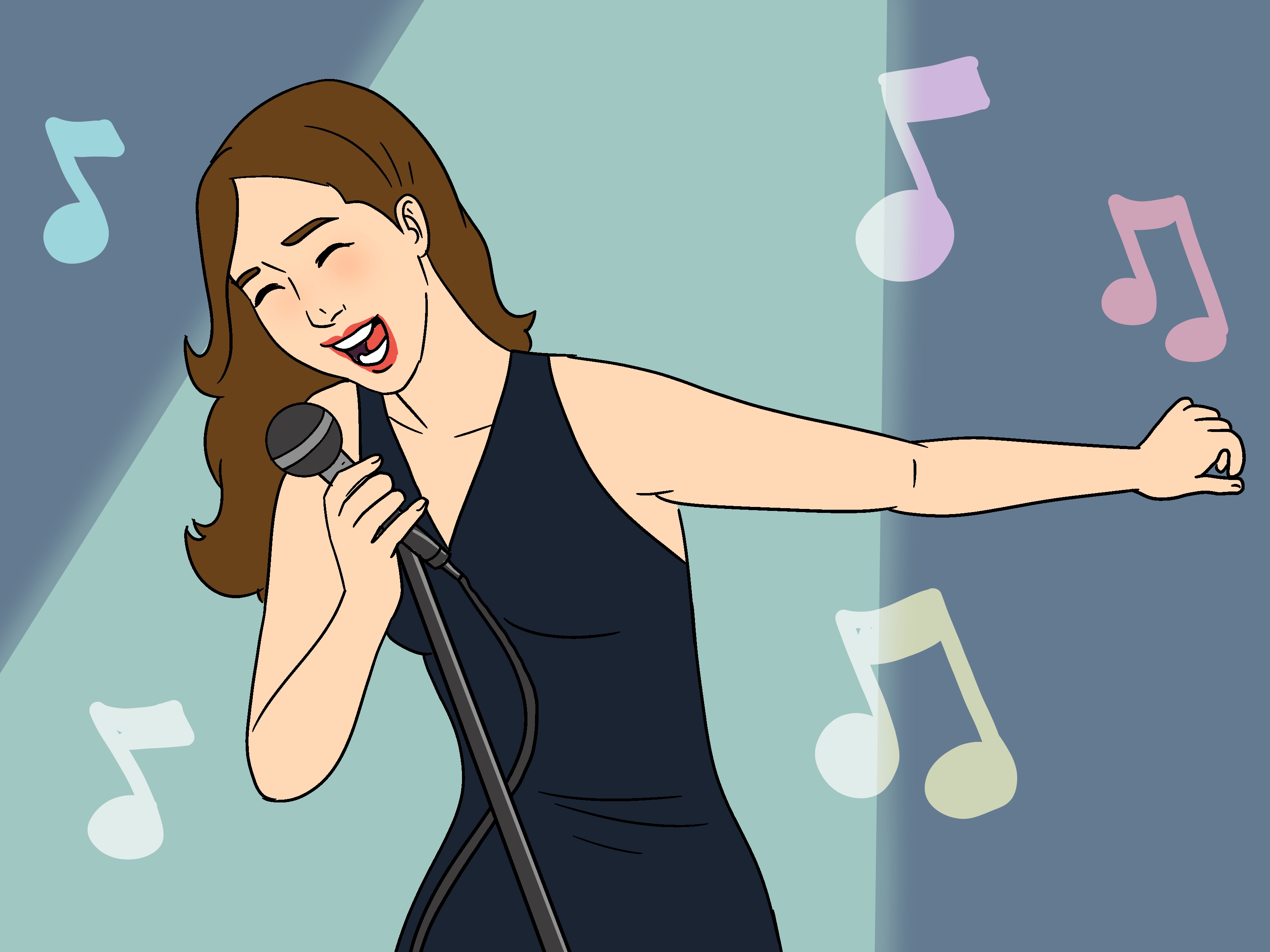 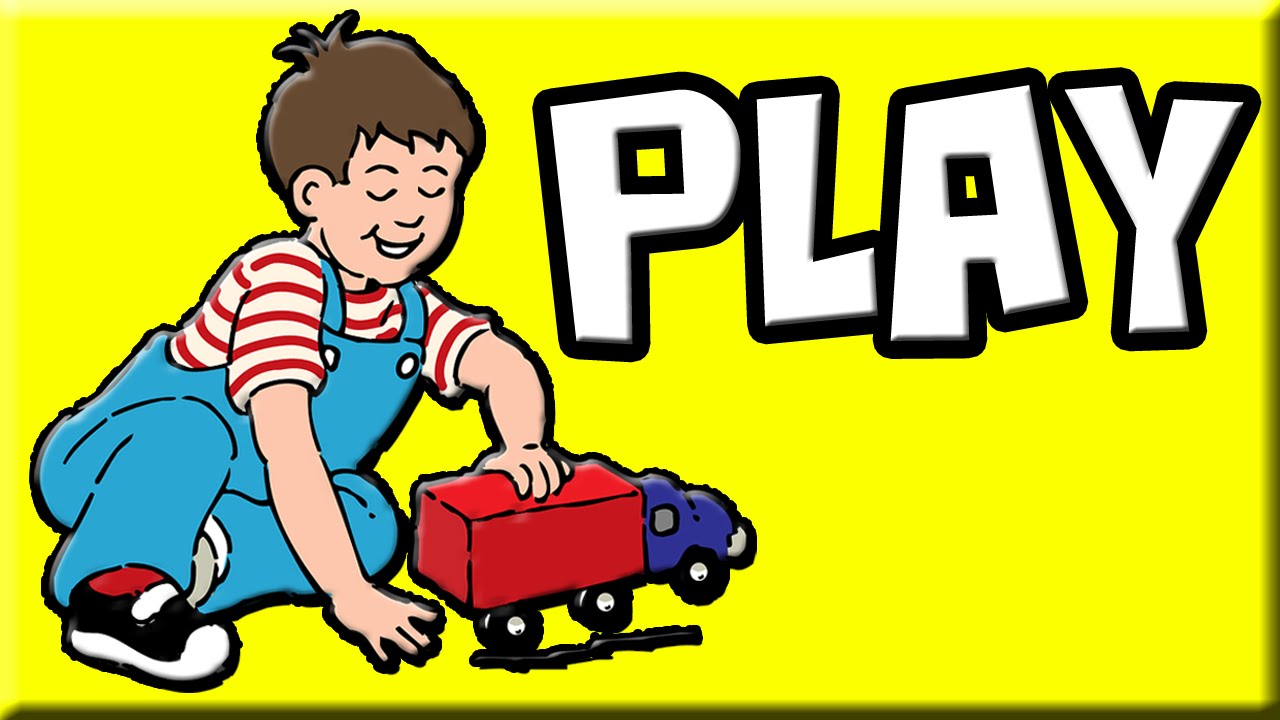 Work
eat
sing
Play
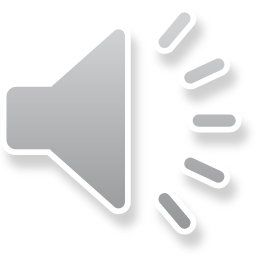 Point to…
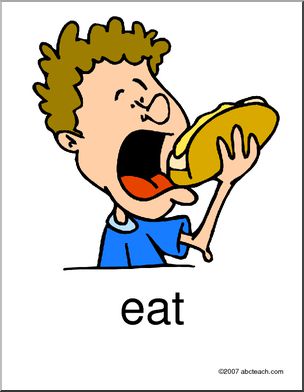 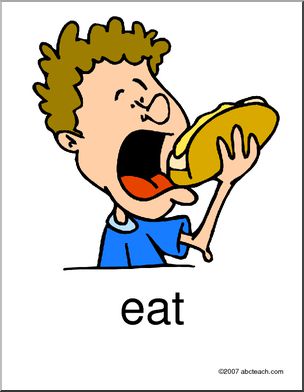 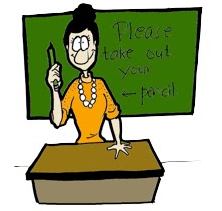 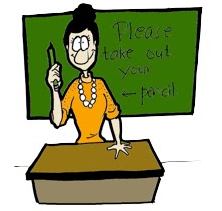 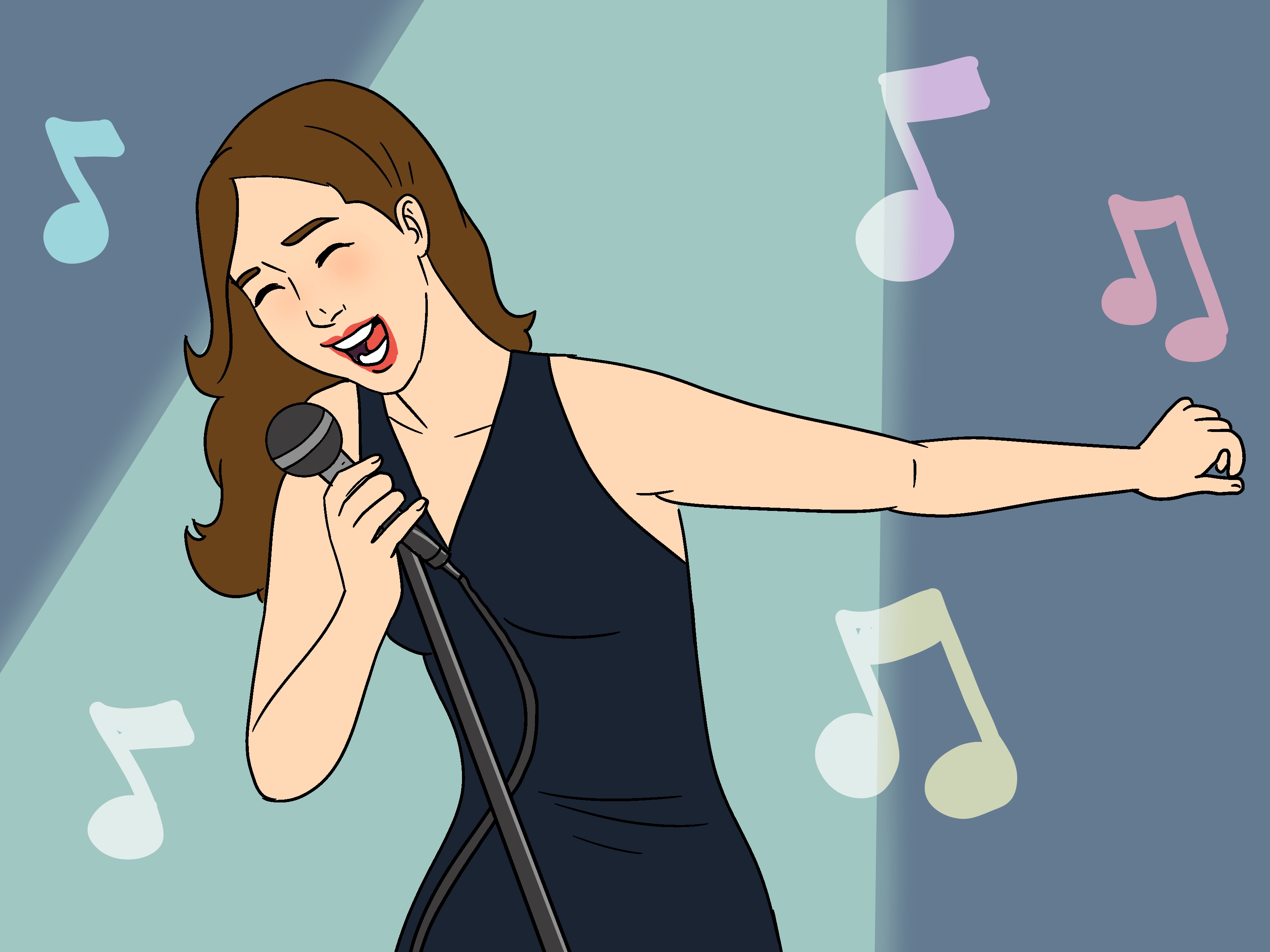 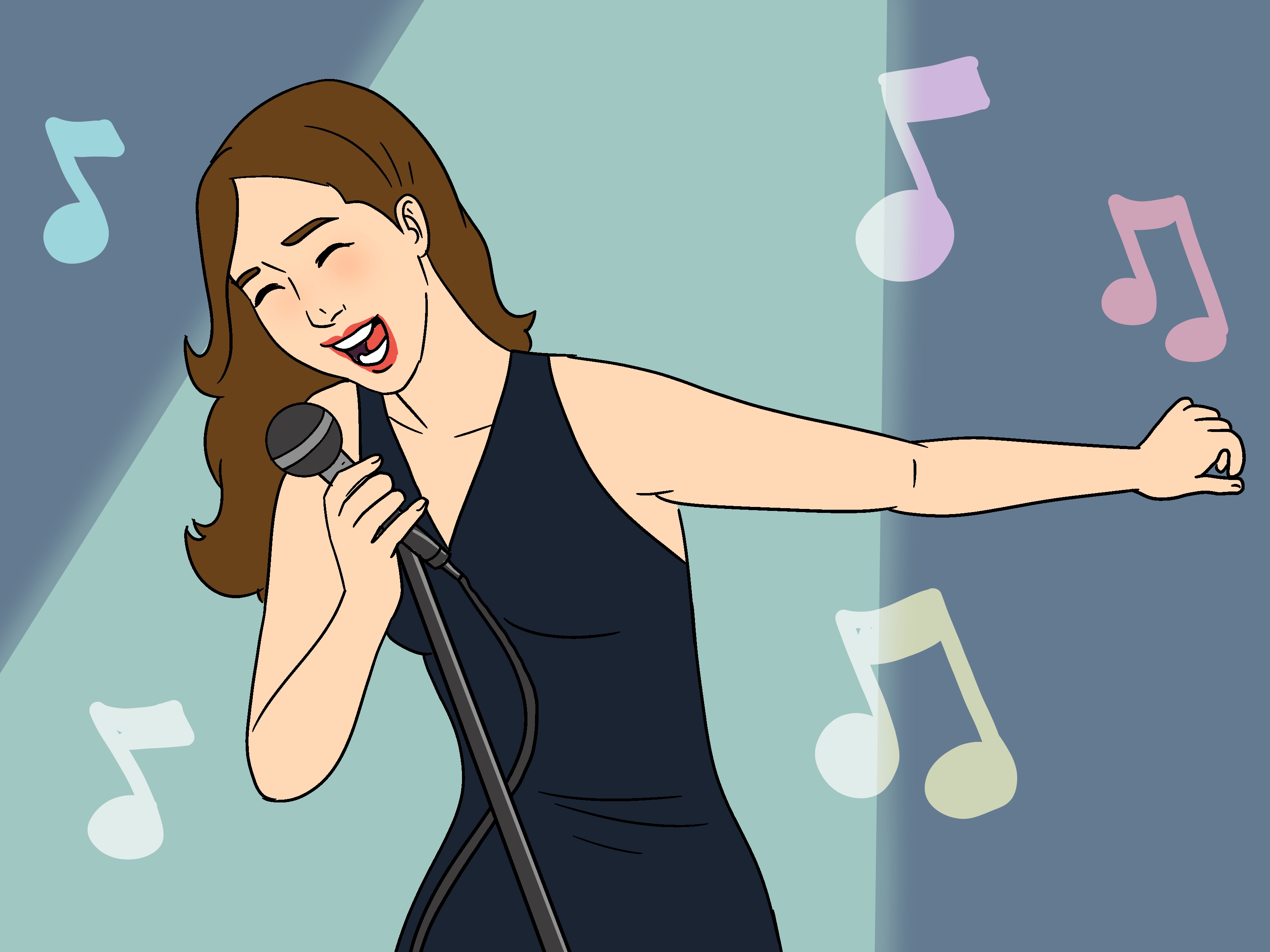 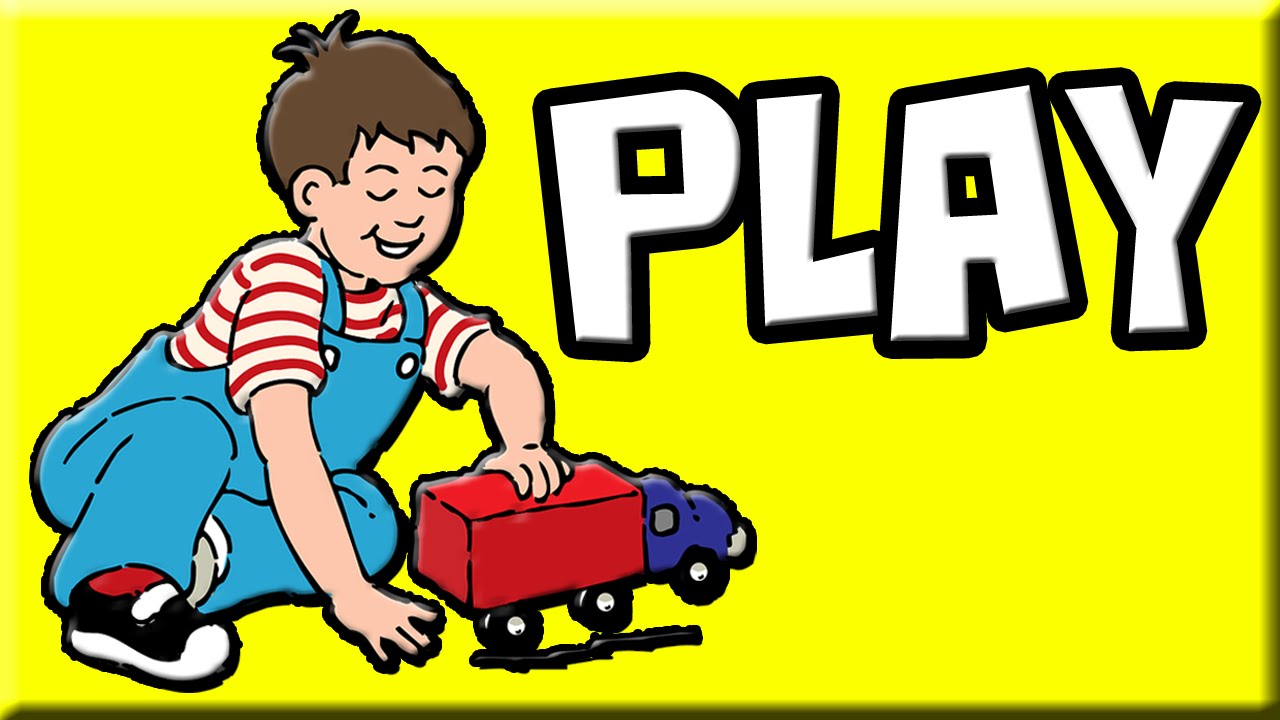 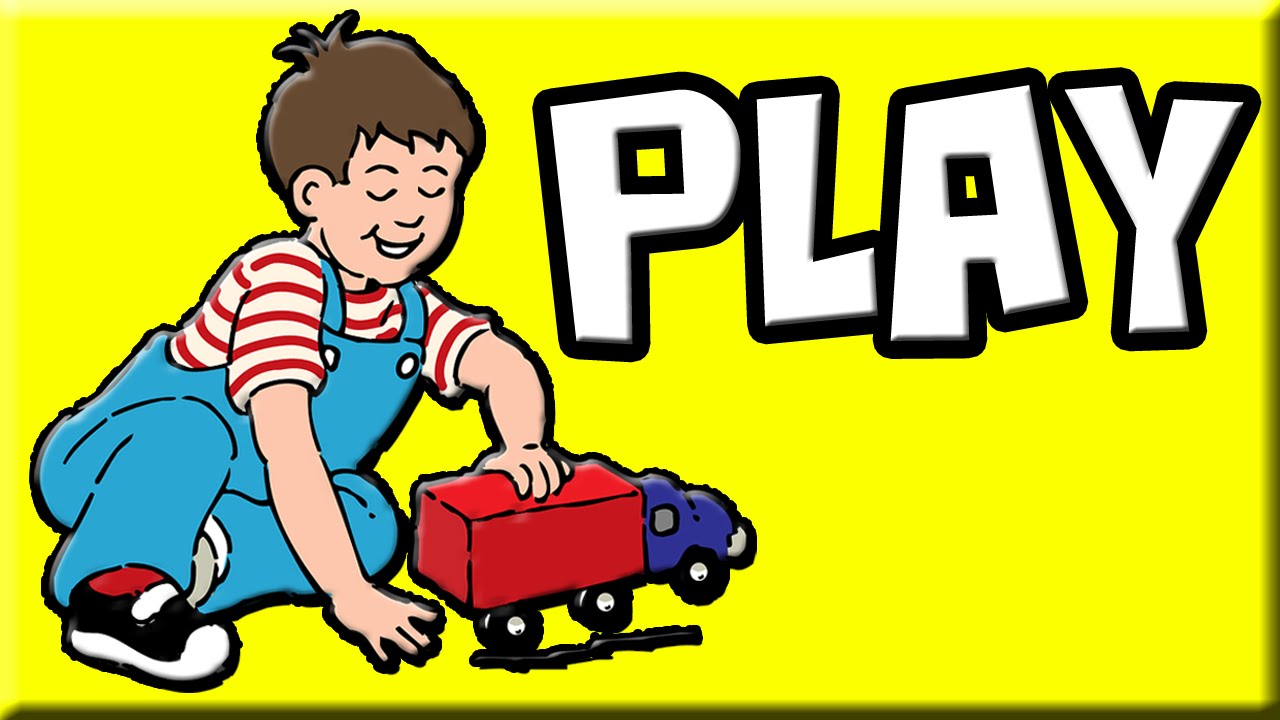 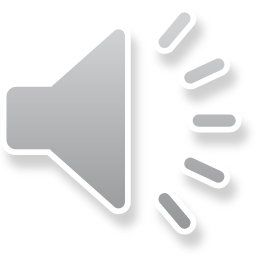 Good Bye!
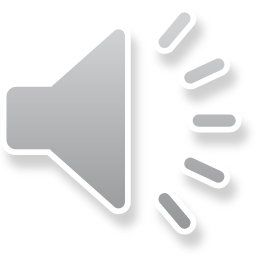